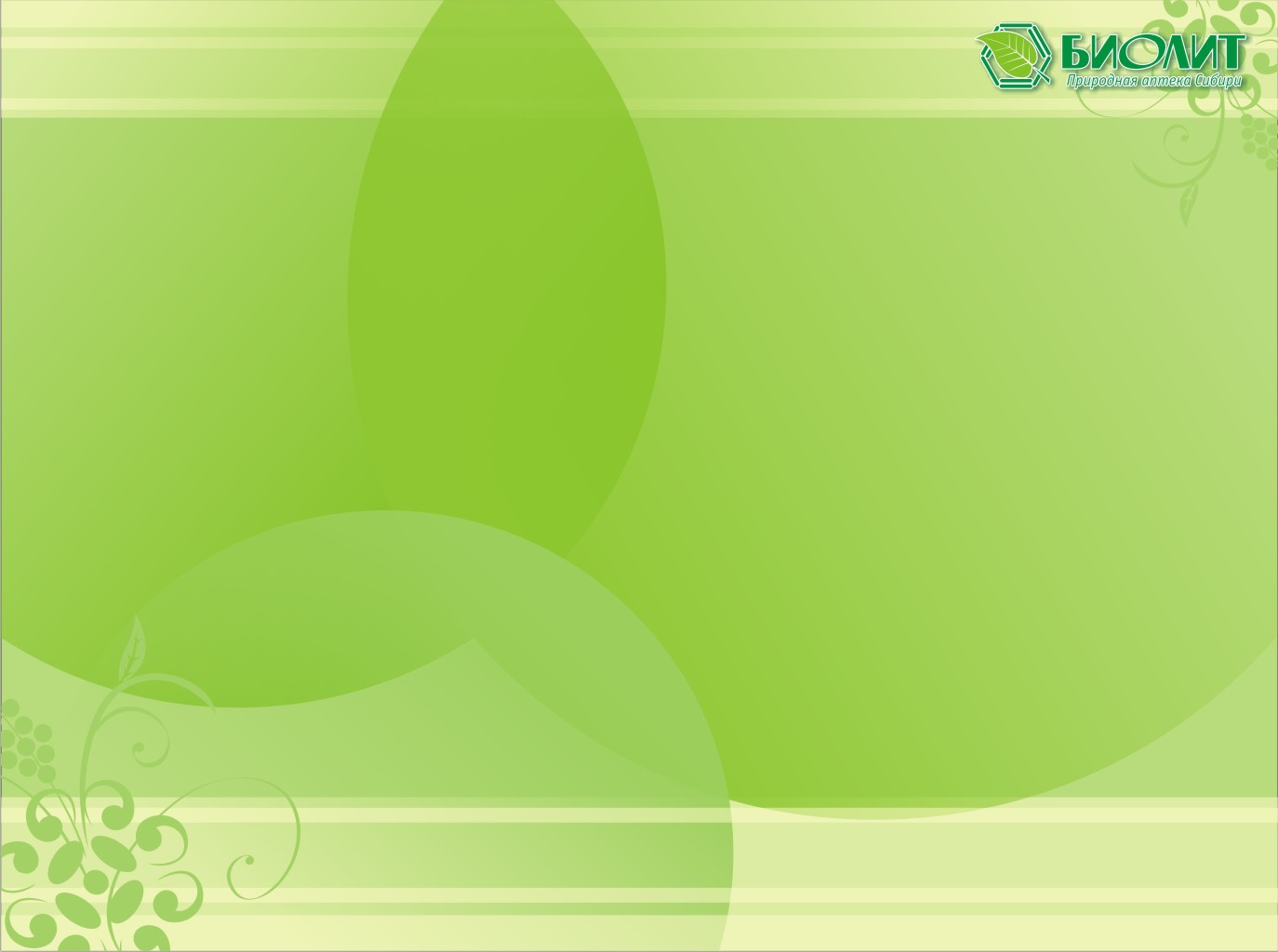 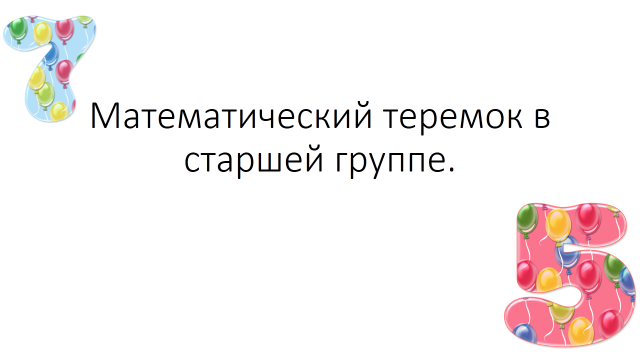 Подготовила воспитатель
Гр.№6 «Колокольчики»
Корпус 2
Шабалина Г.П.
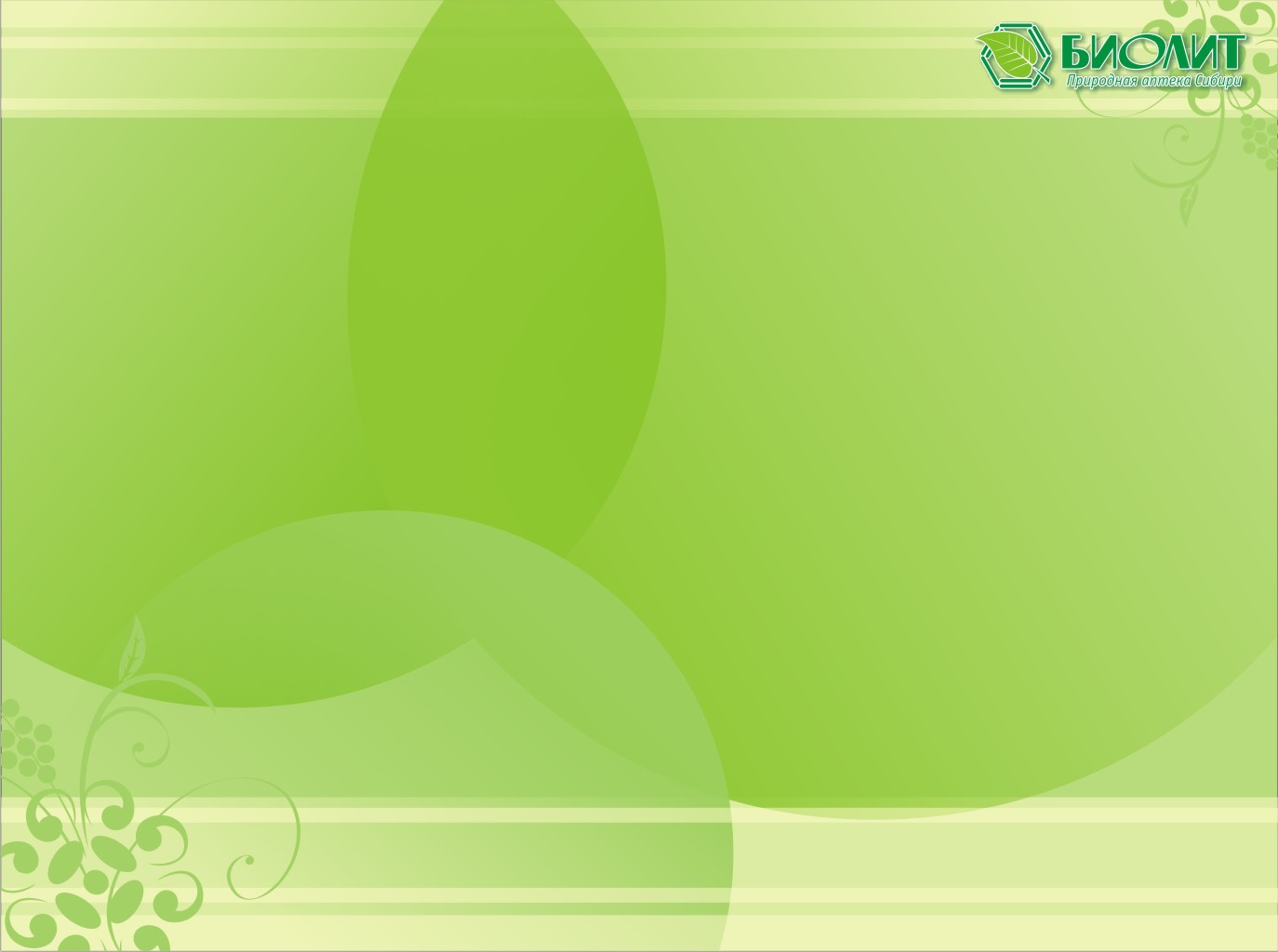 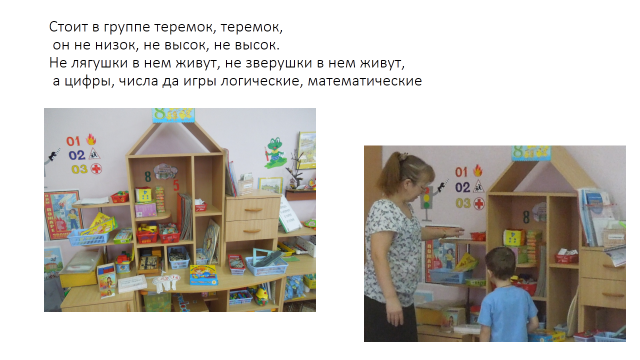 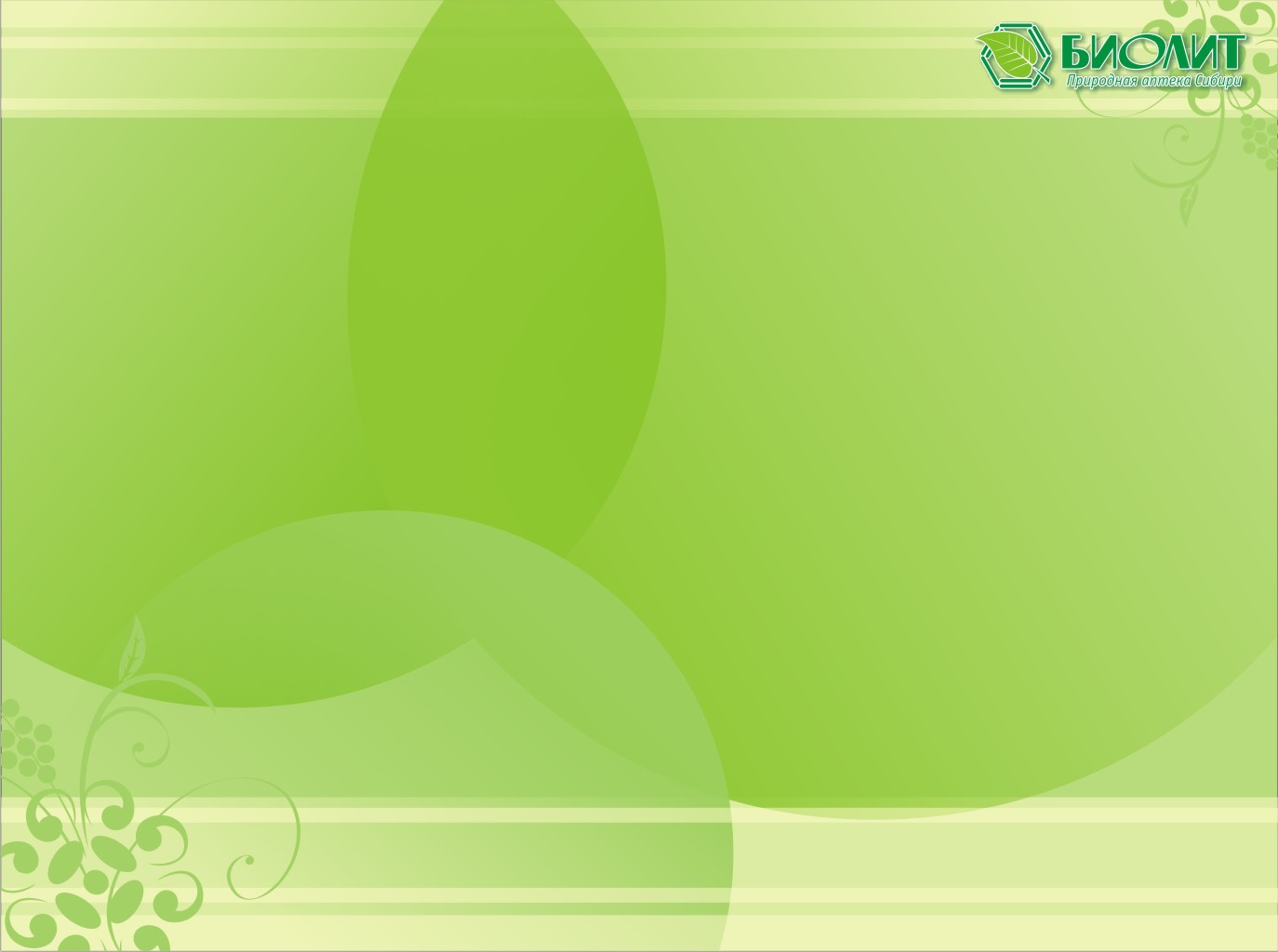 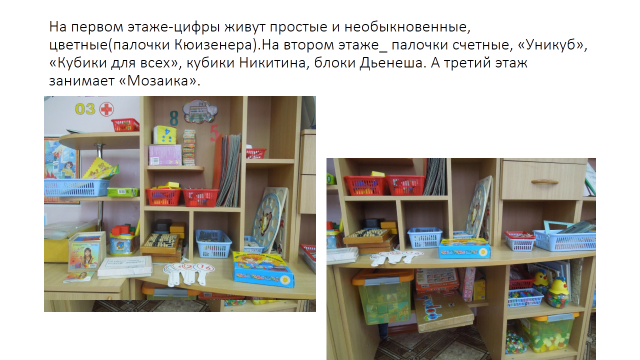 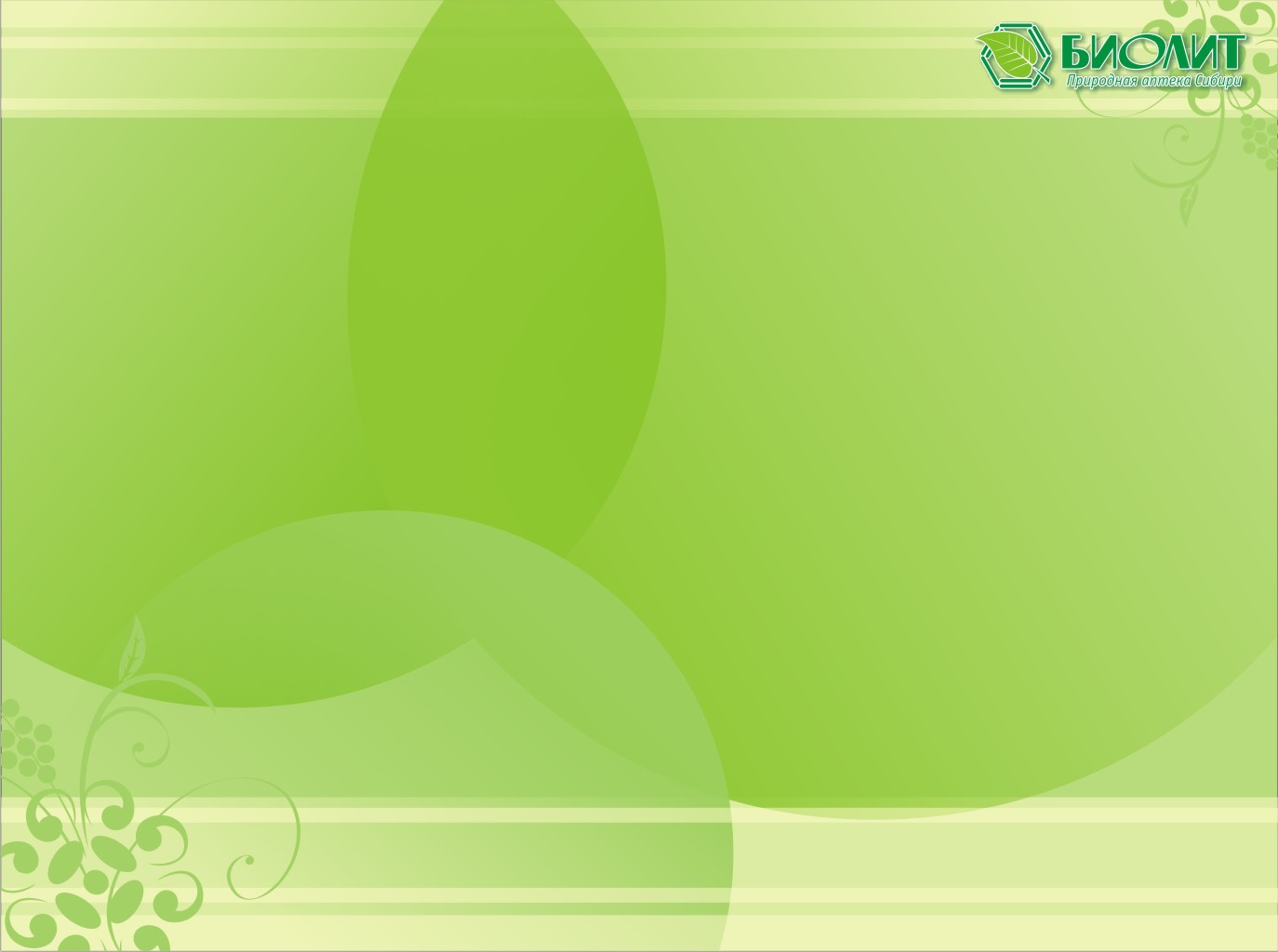 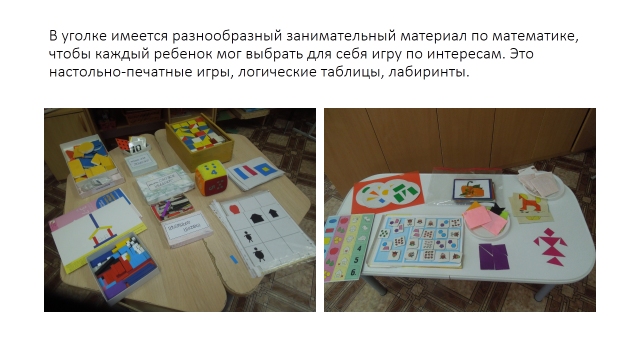 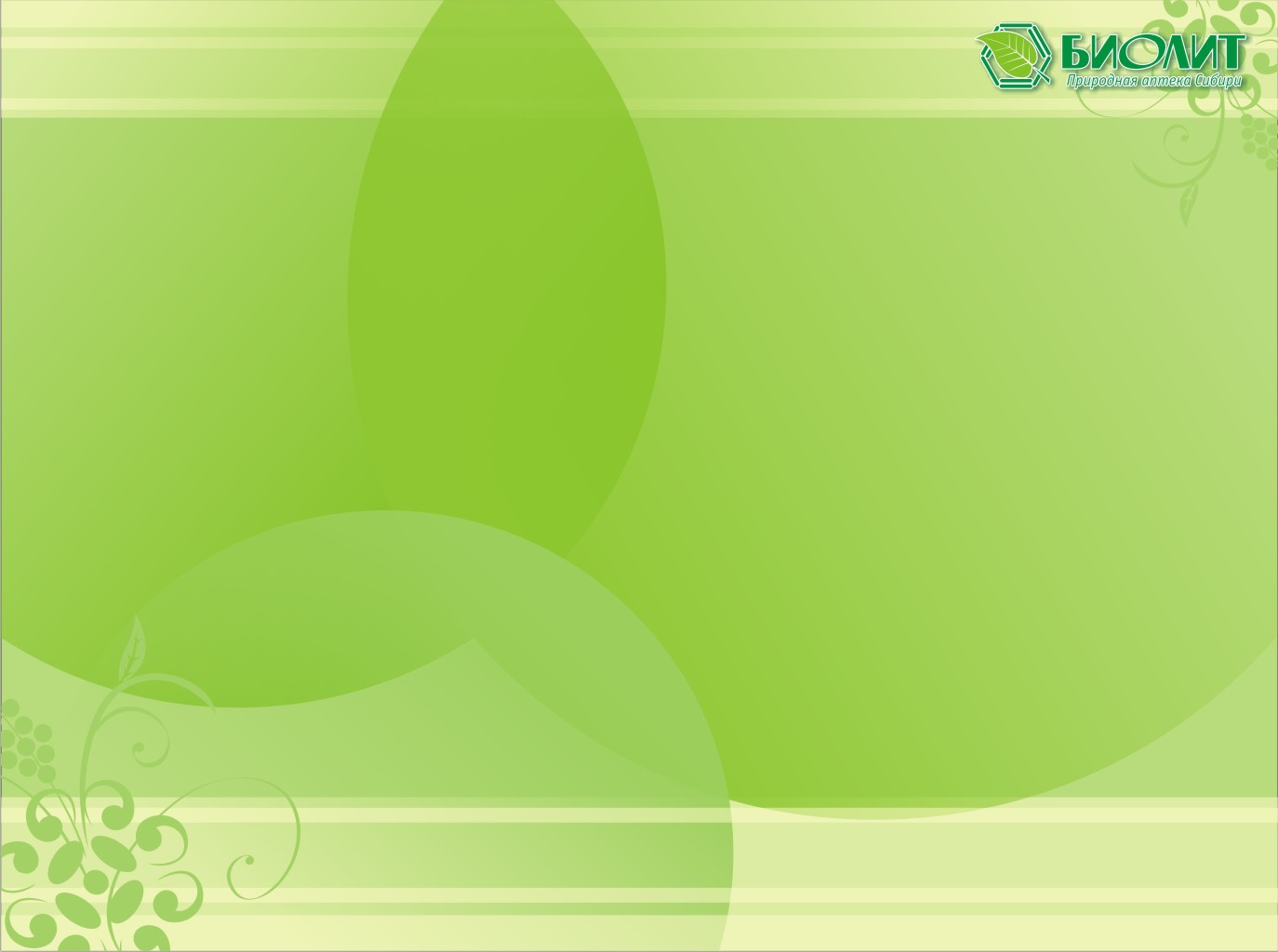 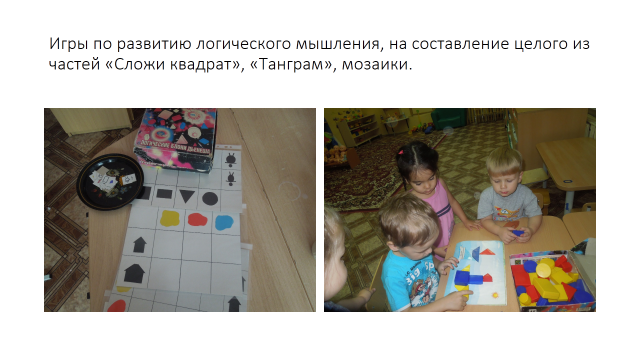 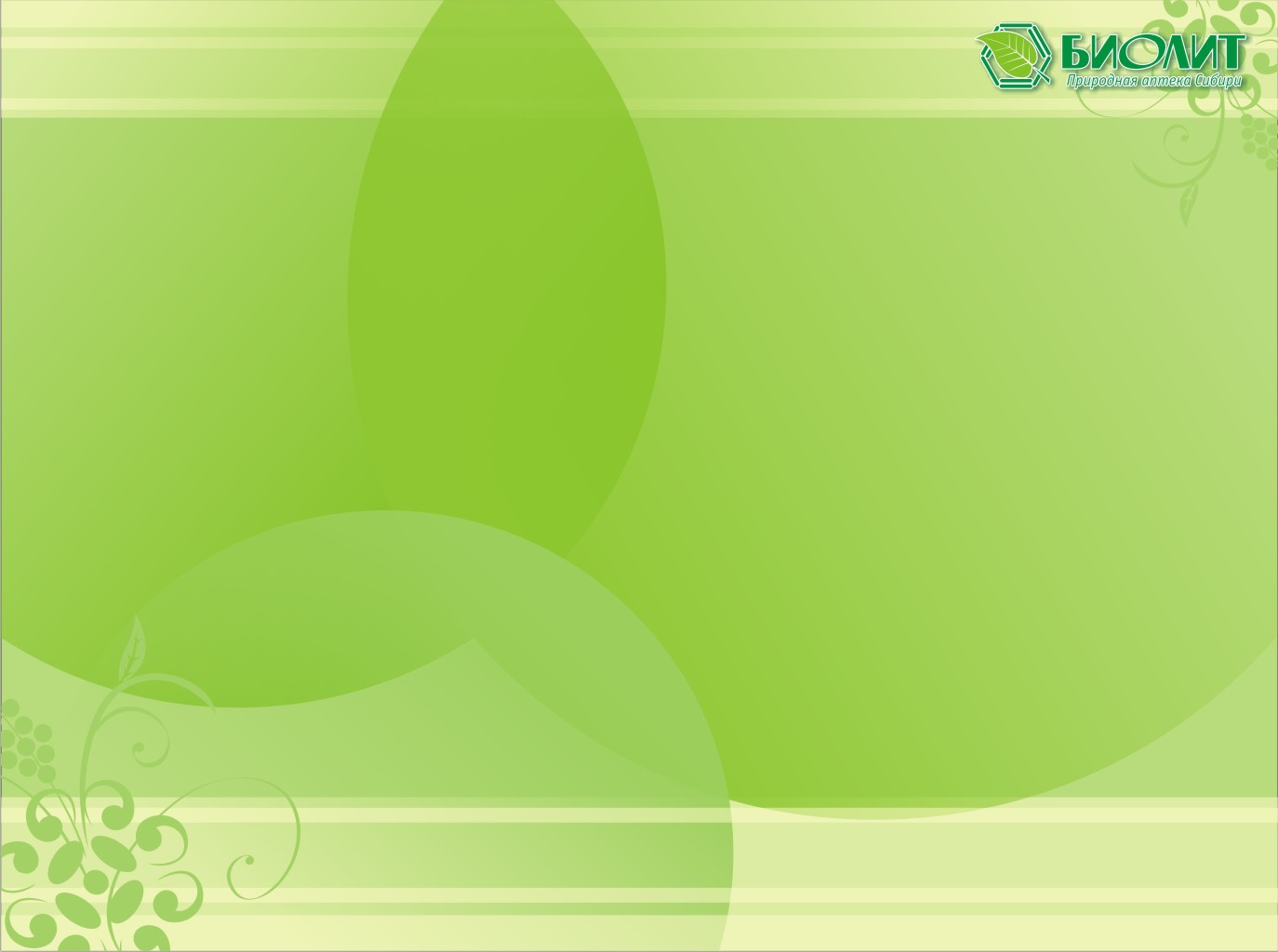 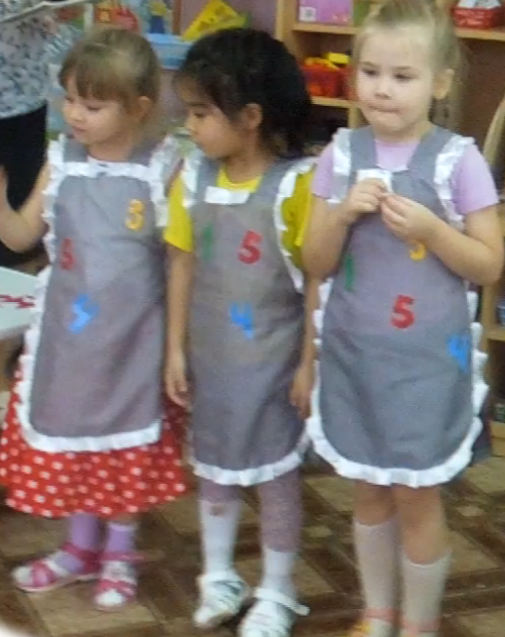 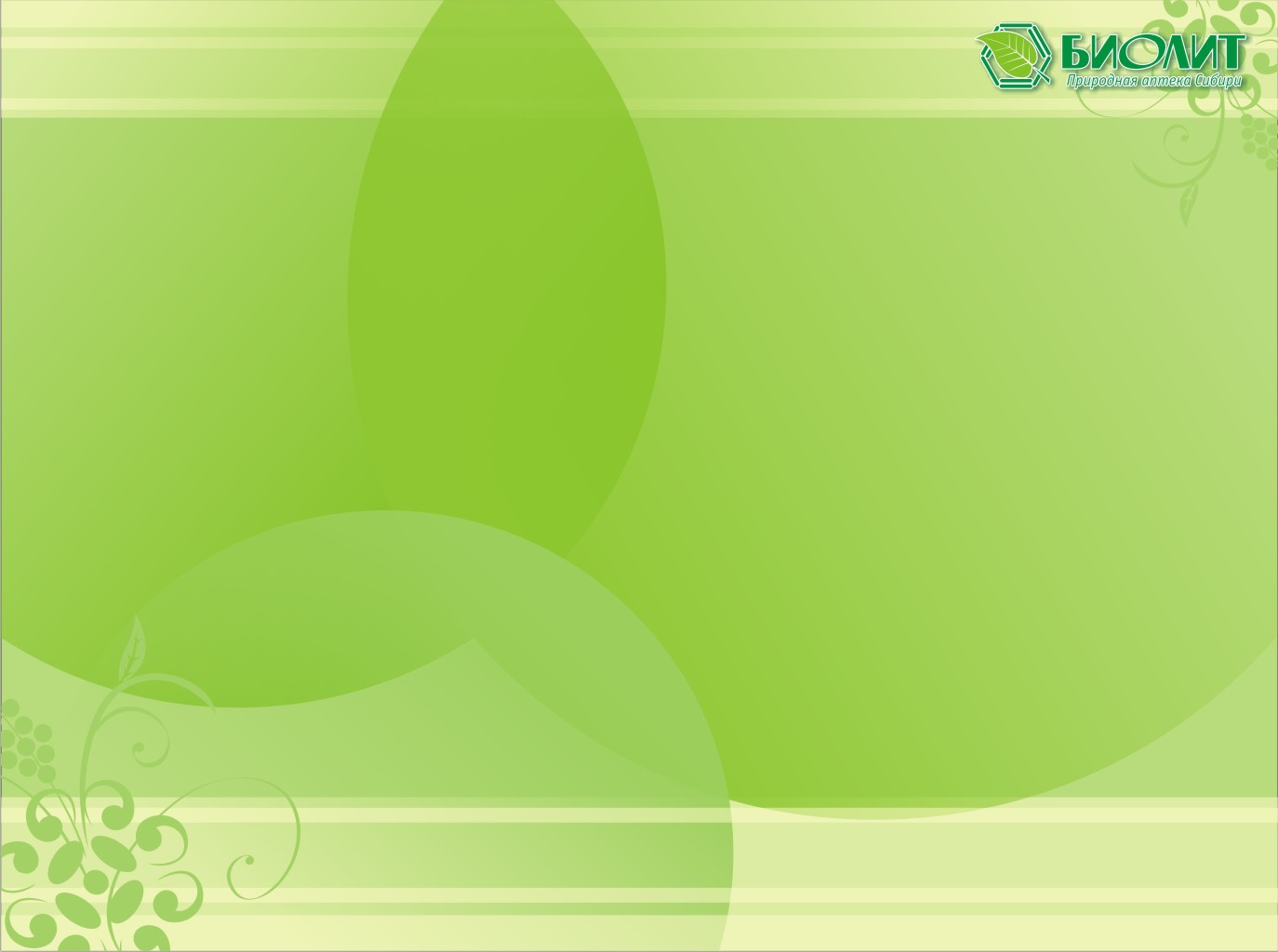 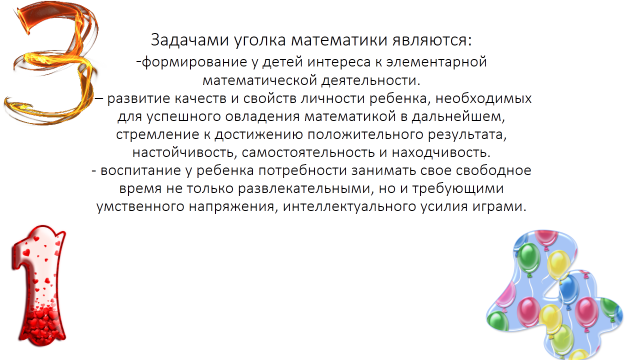